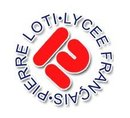 SPECIALITE SES 
en 1ère et Terminale
SPECIALITE SES 
en 1ère et Terminale
La spécialité SES est destinée à tous les élèves
curieux du fonctionnement 
de l’économie, de la société et du monde politique qu’ils aient ou non une idée précise de leur orientation post-bac.
Objectifs
Elle permet, grâce à une approche pluridisciplinaire, de mieux comprendre le monde actuel.

Elle permet de développer des compétences comme l’analyse de documents, l’argumentation, la rédaction, etc.


Discipline majeure au sein des sciences humaines dans une réciproque complémentarité avec l’histoire-géographie, science politique, humanités et philosophie.

Les SES permettent de valoriser un esprit scientifique en s’appuyant notamment sur des outils mathématiques.
[Speaker Notes: Curiosité, intérêt pour l’environnement économique et social
C’est une approche pluridisciplinaire : économie, sociale, politique (économiste, sociologue, politiste) …
Compétence transversales aux différentes disciplines scolaires : rédaction, analyse de doc, argumentation …
Approche dans le domaine des sciences sociales, approche qui est scientifique …]
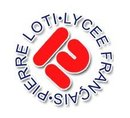 SPECIALITE SES 
en 1ère et Terminale
Programme

En classe de PREMIERE :
          4h par semaine
SOCIOLOGIE
 
Qu’est-ce que la socialisation ? Comment se construisent les liens sociaux ? Comment expliquer les phénomènes de déviance ?
SCIENCE ECONOMIQUE
 
Comment créer des richesses ? Comment fonctionne le marché ? Comment se financer ? Qu’est-ce que la monnaie ?
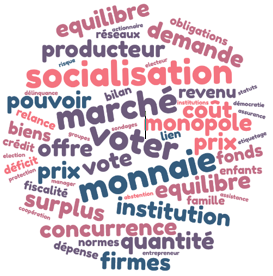 REGARDS CROISES
 
Comment est organisée la protection sociale ? Comment les entreprises sont-elles organisées et gouvernées ?
SCIENCE POLITIQUE
 
Comment se forme et s’exprime l’opinion publique ? Comment expliquer le vote et l’abstention ?
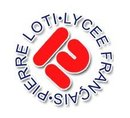 SPECIALITE SES 
en 1ère et Terminale
Programme

En classe de TERMINALE :
           6 h par semaine
SOCIOLOGIE ET SCIENCE POLITIQUE
 
Comment est structurée la société française actuelle ? Quelle est l’action de l’Ecole sur les destins individuels et sur l’évolution de la société ? Quels sont les caractéristiques contemporaines et les facteurs de la mobilité sociale ? Quelles mutations du travail et de l’emploi ? Comment expliquer l’engagement politique dans les sociétés démocratiques ?
SCIENCE ECONOMIQUE
 
Quels sont les sources et les défis de la croissance économique ? Quels sont les fondements du commerce intern. et de l’internationalisation de la production ? Comment lutter contre le chômage ? Comment expliquer les crises financières et réguler le système financier ? Quelles politiques économiques dans le cadre européen ?
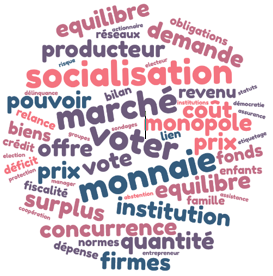 REGARDS CROISES
 
Quelles inégalités sont compatibles avec les différentes conceptions de la justice sociale ? Quelle action publique pour l’environnement ?
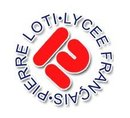 SPECIALITE SES 
en 1ère et Terminale
Modalités d’évaluation à l’examen de la spécialité SES au mois de mars : 




2 sujets au choix


























L’épreuve de SES consiste à choisir puis répondre en 4h à un des deux sujets proposés, soit une dissertation s’appuyant sur un dossier documentaire, soit une épreuve composée de trois parties distinctes. Les sujets sont construitsde façon à couvrir plusieurs dimensions du programme.o«Le libellé du sujet de la dissertationinvite le candidat à poser et à traiter, d’une façon organisée et réfléchie, un problème exigeant un effort d’analyse économique et/ou sociologique et politique».Il aura à dispositionun dossier de 3 ou 4 documents de nature strictement factuelle.(Noté sur 20 points)oL’épreuve composéecomprend trois parties:▪Une question de Connaissances(acquises dans le cadre du programme)notée sur 4 points.▪Une Etude d’un document: le candidat devrarépondre aux questions «en mobilisant ses connaissances acquises dans le cadre du programme et en adoptant une démarche méthodologique rigoureuse».Notée du 6 points.▪Une question qu’il faudra traiter en développantun Raisonnements’appuyant sur un dossier documentaire.Notée sur 10 points.
LES EPREUVES DE SES AU BACCALAUREAT

4 heures – Coef 16/100
L’EPREUVE COMPOSEE

3 parties  distinctes
LA DISSERTATION

Le sujet est accompagné de 3 ou 4 documents de nature factuelle
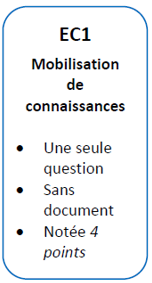 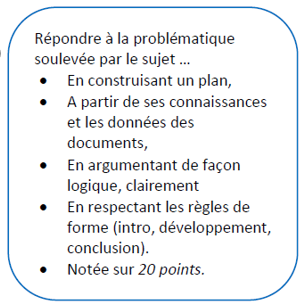 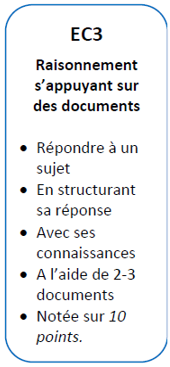 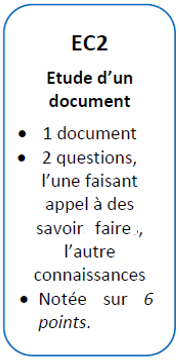 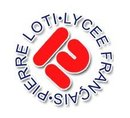 SPECIALITE SES 
en 1ère et Terminale
Orientation : le choix des spécialités en accord avec … l’orientation post-bac :
BUT
LICENCES
LICENCES
 Droit 
 Sciences Po
 Philosophie
ECOLES
- Formations du social
LICENCES
 LAS (accès santé)
 Psychologie
 STAPS
 Sciences Sanitaires et sociales
LICENCES
- Economie – gestion
MSH / AES
- Administration publique
 Psychologie
MIASH
BUT
STID
GLT
GEA
GACO
CPGE
- B/L LSS
- ECG
- D2
- DCG
- D1
BUT
Information communication
Carrières sociales
Carrières juridiques
GLT
Carrières sociales
Techniques de commercialisation
GCCD
 GEII
 GEM
 PEC
 QLIO
 RT
 SGM
BUT
Carrières sociales 
STID
ECOLES
- Infirmières
MIASH
 STAPS
Psychologie
 LAS
 PASS
 TQM
 MSH
- DCG
 TQM
- Droit
- LEA
GACO
GEA
TC
CPGE
- D1
Sociologie
 Sciences de l’éducation
- Sciences de l’Homme
SVT
MATHS
PHYSIQUE
Spécialité ou
avec Maths
complémentaires
Complémentaire
CPGE
- Ecole de commerce
SES
LICENCES
- Sciences sociales
- Sciences de l’Homme
Géographie et Aménagement
Communication
LEA
LLCR
ECOLES
- Sc. Po, IEP
- Ecoles de journalisme
- Formations du social
HG
Géopolitique
Sciences Po
LLCE*
LICENCES
- Droit Sciences Po
- Sociologie
- Sciences de l’Homme
- Sciences Sociales
- Histoire
- Géographie – aménagement du territoire
- Sciences de l’éducation
- Communication
Humanités 
Littérature
Philo
ECOLES
- Formations du social
CPGE
- D1
BUT
Info-com
GLT
Carrières sociales
Carrières juridiques
BUT
Carrières sociales
Carrières juridiques
Info-com
**LLCE =  Langues Littératures 
et Cultures Étrangères
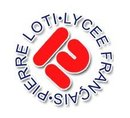 SPECIALITE SES 
en 1ère et Terminale
Quelques points importants à retenir pour le choix de la spécialité SES :
Avoir un intérêt pour les questions économiques, sociales et politiques.
Aimer débattre, partager son point de vue à l’oral.
Ne pas craindre la rédaction, l’argumentation à l’écrit.
L’orientation possible est très large mais plutôt dans le domaine économique et des sciences sociales.